IRB Monthly Dashboard: 3/1/2024 – 3/31/2024
Green # = TAT decreased >2 days from last month
Red # = TAT increased >2 or more days from last month
Black # = TAT unchanged or less than 2  days changed from last month
*”Modification and Continuing Review” combination submissions are counted towards the Continuing Review Turnaround Time and #Submissions
3/1/2024 – 3/31/2024Full Board: Average Time Spent With PPHS vs. Outside PPHS
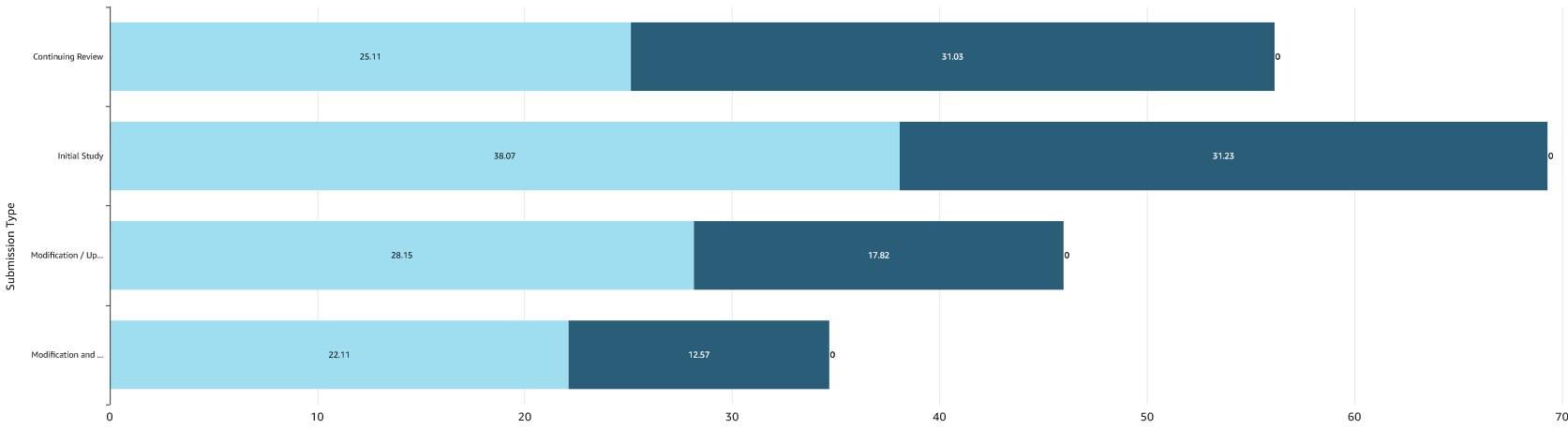 Avg. time (days) with PPHS incl. Pre-review and Committee Review
Avg. time (days) with Study team/ other research administration offices
Days From Submission Date to Final Determination Letter Sent Date
3/1/2024 – 3/31/2024Expedited: Average Time Spent With PPHS vs. Outside PPHS
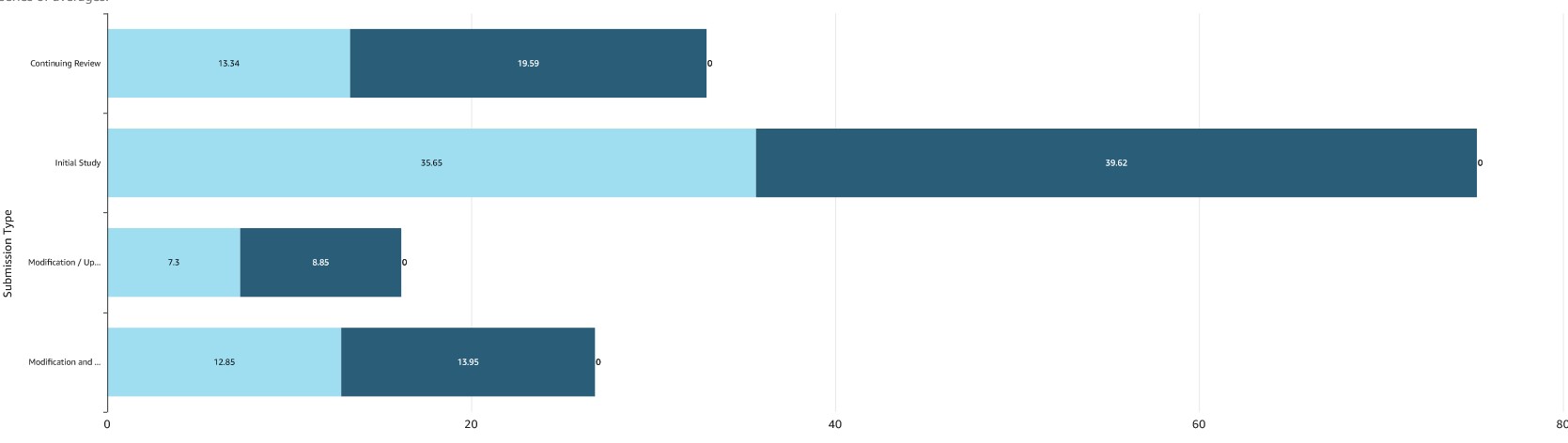 Avg. time (days) with Study team/ other research administration offices
Avg. time (days) with PPHS
Days From Submission Date to Final Determination Letter Sent Date
3/1/2024 – 3/31/2024R2R: Average Time Spent With PPHS vs. Outside PPHS vs. External IRB
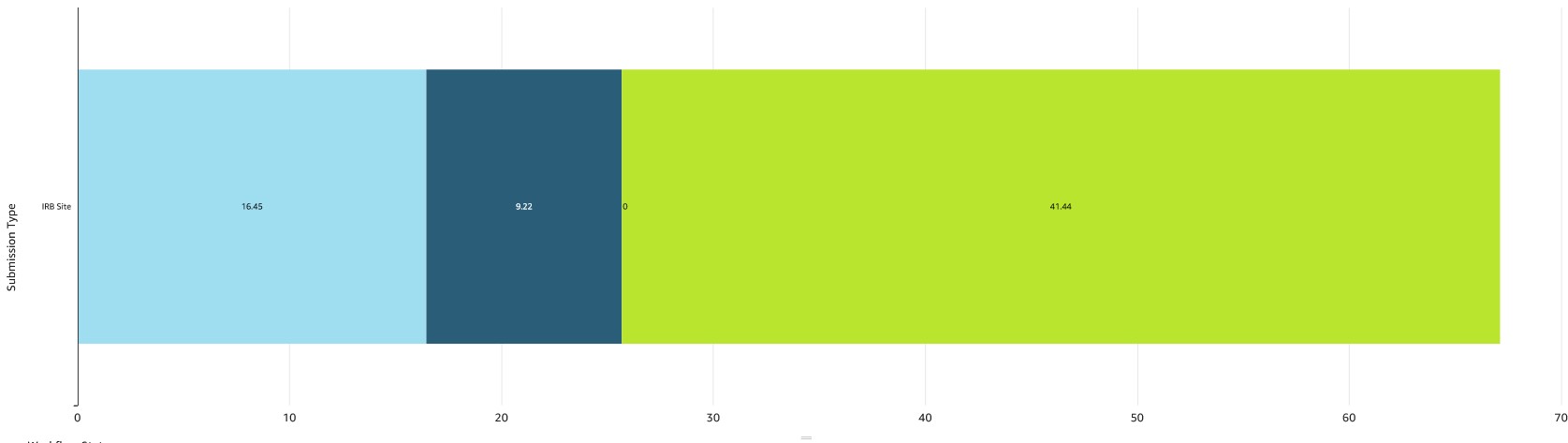 Avg. time (days) with Study team/ other research administration offices
Avg. time (days) with External IRB
Avg. time (days) with PPHS
Days From Submission Date to Final Determination Letter Sent Date